Accounts payable& purchasing
Getting audit ready
Definition of Audit
Risk Based Approach
Procedures to Address Risk
Purchasing Audit Checklist
Accounts Payable Audit Checklist
What is an Audit ?

AICPA – Audit Standards.

The objective of the ordinary audit of financial statements by the independent auditor is the expression of an opinion on the fairness with which they present, in all material respects, financial position, results of operations, and its cash flows in conformity with generally accepted accounting principles. The auditor's report is the medium through which he expresses his opinion or, if circumstances require, disclaims an opinion. In either case, he states whether his audit has been made in accordance with generally accepted auditing standards. These standards require him to state whether, in his opinion, the financial statements are presented in conformity with generally accepted accounting principles and to identify those circumstances in which such principles have not been consistently observed in the preparation of the financial statements of the current period in relation to those of the preceding period.
Risk Based Approach to Auditing

Auditor will Identify the risk – then address the risk
How Are Risk Identified

Review of prior year audits

Gain understanding of the district

Assess the accounting controls	

	Are controls sufficiently designed

	Are controls implemented as designed
Types of Control Deficiencies Present in the Design

Significant - Fairly likely for material error, fraud or noncompliance to occur

Material - Highly likely for material error, fraud or noncompliance to occur
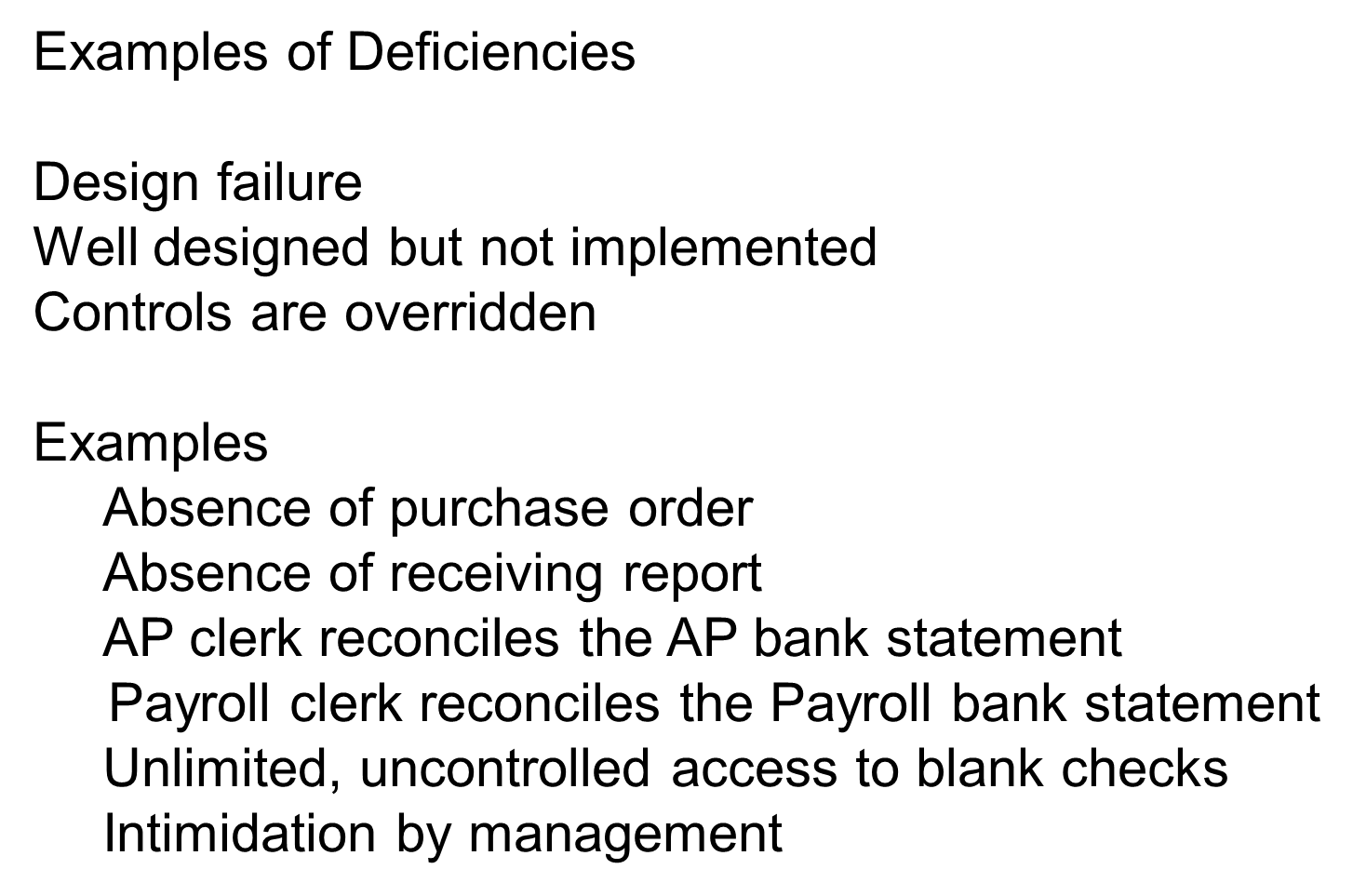 Auditor Will Apply Procedures to Address Risk

Sample selection of sufficient size by opinion unit

Inspect documents (see checklists)

Apply fraud risk procedures, when necessary
Purchasing Audit Checklist
Quotes – Must be in the name of the school district, attach to other supporting documents, i.e., invoice, purchase order, requisition, copy of check, etc.
Advertising for Bids – Maintain bids in file, make certain the minutes reflect action of the school board.
Reverse Auctions - Maintain auction results in file, make certain the minutes reflect action of the school board
Single Source – make certain purchase is authorized by the school board, noted in the minutes PRIOR to the purchase.
Emergency Purchase – Make certain purchase is approved by the school board and noted in the minutes at the next board meeting.  MS Code 31-7-13
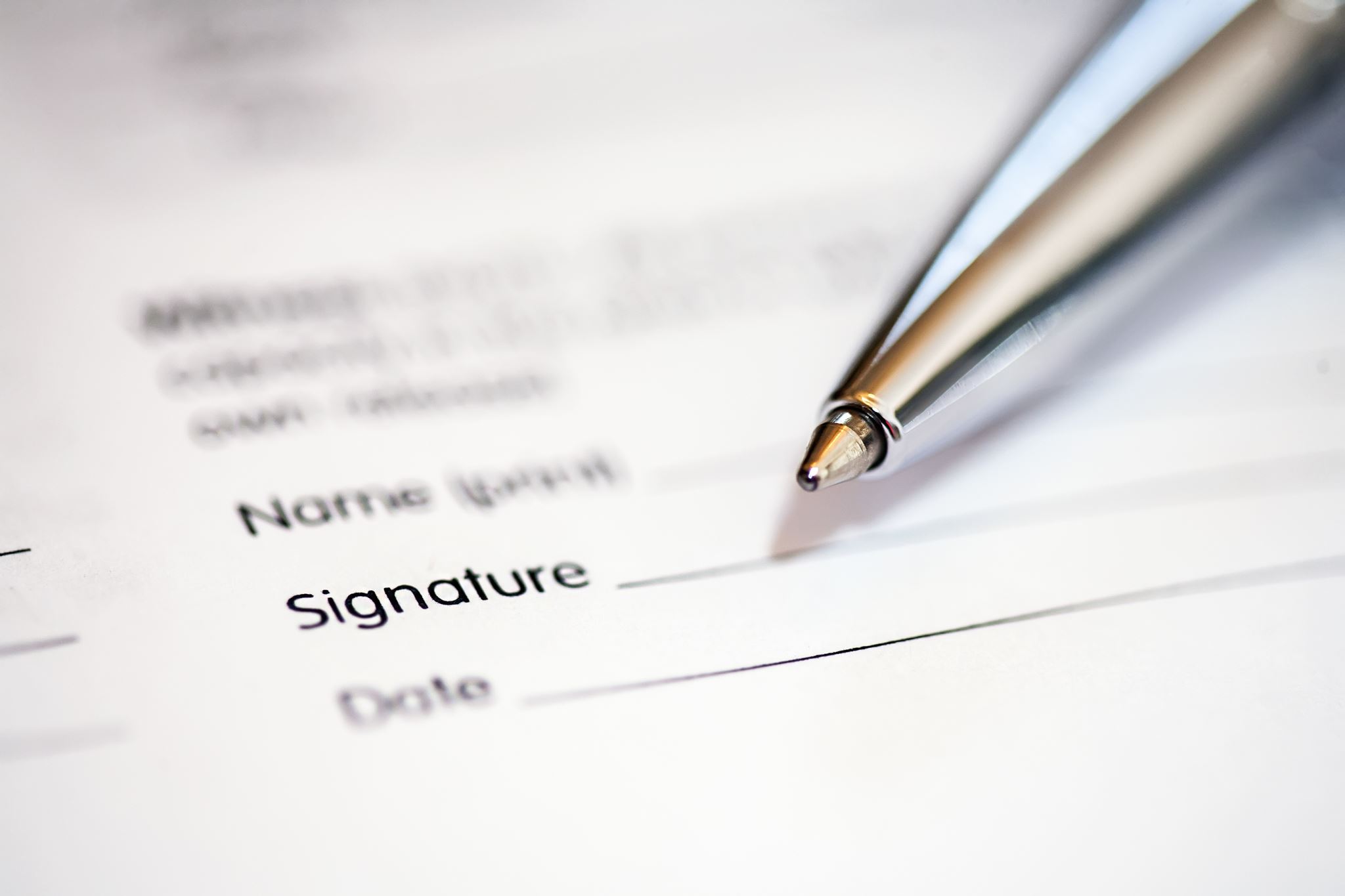 What The Auditor Considers When Auditing Purchases
The District’s policies and procedures for purchasing
State Purchasing Laws
Federal Procurement Laws (Uniform Guidance)
MS Code § 37-39-21
Purchasing agents of any school board must be bonded for Fifty Thousand Dollars ($ 50,000.00).
MS Code § 31-7-13
Purchasing  Thresholds:  

Purchasing procedure for purchases over $ 5,000.00 but not over $ 50,000.00. Purchases which involve an expenditure of more than Five Thousand Dollars ($ 5,000.00) but not more than Fifty Thousand Dollars ($ 50,000.00), exclusive of freight and shipping charges may be made from the lowest and best bidder without publishing or posting advertisement for bids, provided at least two (2) competitive written quotes have been obtained.
BIDDING PROCEDURE FOR PURCHASES OVER $50,000.00
Purchases which involve an expenditure of more than Fifty Thousand Dollars ($50,000.00), exclusive of freight and shipping charges, may be made from the lowest and best bidder after advertising for competitive bids once each week for two (2) consecutive weeks in a regular newspaper published in the county or municipality in which such agency or governing authority is located. However, all American Recovery and Reinvestment Act projects in excess of Twenty-five Thousand Dollars ($25,000.00) shall be bid.
2. Reverse auctions shall be the primary method for receiving bids during the bidding process. If a purchasing entity determines that a reverse auction is not in the best interest of the state, then that determination must be approved by the Public Procurement Review Board. The purchasing entity shall submit a detailed explanation of why a reverse auction would not be in the best interest of the state and present an alternative process to be approved by the Public Procurement Review Board. If the Public Procurement Review Board authorizes the purchasing entity to solicit bids with a method other than reverse auction, then the purchasing entity may designate the other methods by which the bids will be received, including, but not limited to, bids sealed in an envelope, bids received electronically in a secure system, or bids received by any other method that promotes open competition and has been approved by the Office of Purchasing and Travel. However, reverse auction shall not be used for any public contract for design or construction of public facilities, including buildings, roads and bridges and term contracts as provided in paragraph (n) of this section. The Public Procurement Review Board must approve any contract entered into by alternative process. The provisions of this item 2 shall not apply to the individual state institutions of higher learning.
MS Code § 31-5-51
If the proposal or bid accepted was for construction, alteration, or repair of any public building or public work is over $25,000:
A performance bond payable to the school district for the work to be done, and 
A payment bond payable to the school district but conditioned for prompt payment of all persons supplying labor and material used for the amount of the contract, 
					or
A cash bond has been deposited with the State Treasurer in lieu of bonds.
Uniform guidance procurement
Some key items must be followed for Subpart D, Procurement:
Most restrictive laws and regulations apply.  For example, if state law is more restrictive than federal procurement law, state law applies.
Certain cost may be exempt from State Competitive Bidding laws but are not exempt under Federal Procurement Rules (e.g., professional services, textbooks, motor vehicles, etc).
– suspension and debarment
Audit written federal procurement policies and procedures.

Obtain evidence for all federal purchases over $25,000 for commodities and/or services – that the district has verified that the vendor has not be suspended or disbarred at https://sam.gov
Express products list (EPL)
https://www.its.ms.gov/
Procurement Handbook dated November 2017
Instructions for Use: IT Hardware EPL 3760 Memorandum
Purchases made using the IT Hardware EPL must be based upon competitive and open specifications
Once your technical specifications are developed, solicit quotations from two or more EPL sellers.
Select the lowest cost quotation that meets your technical specifications.
If the two quotations are identical, you must select the quotation with the lowest cost.
A/P Sample
Accounts Payable Audit Checklist

Use of requisitions – with supervisor approval
Use of purchase orders – with supervisor approval
Properly coded – fund, function, object, location
Documented compliance with state purchase laws
Documented compliance with Federal Procurement,     	
	Suspension and Debarment
Documented receipt of goods/services and in acceptable condition
Matching of documents – purchase order, receiving report, invoice, compliance requirements
Presentation to the School Board for approval
Checks written and released
Do you audit your accounts payable packets to be sure they are complete?


Does a second person review the accounts payable documents prior to payment?
What’s new in the 2021 state legal compliance Audit program?
Fringes and Benefits
Procurement card and credit card
Travel
Fringes and benefits
Fringe benefits can include the following:
Health insurance
Life Insurance
Workers Compensation
Disability Insurance
Paid holidays
Retirement
Housing 
Computers/Laptops
Cellphones
Tuition
According to the State Auditor’s Office the following fringe benefits would be considered non-compliance:
Fringes not being recorded at Fair Market Value
Fringes not included on W-2s
Providing cellphone allowances
Allowing Fuelman cards and car allowances
Procurement card and credit card
Any purchases made using a procurement card or credit card should adhere to all applicable purchasing procedures, as set forth in MS Code Section 31-7-1, the Department of Finance and Administration – Mississippi Procurement Manual and the State of Mississippi – State Procurement Card Guidelines

What is the auditor required to obtain from the school district?
Approved district policies and procedures regarding the procurement cards
List of all procurement cards (including merchant credit cards)
Sign in and out ledger (if applicable)
List of authorized users of the cards
List of district’s approvers of the cards
Auditor must obtain monthly card statement and test card on a sample basis.  Must review a minimum of 25 card transactions on pro rata basis on classification of the card.  If there is more than one card per classification, the auditor is encouraged to considered testing different cards.

Transactional Test:
Compare the selected items on the monthly statement to the charge slip.
Ensure the person signing is authorized to use the credit card or verify the user has signed the card in and out.
Verify state and local taxes are not paid
Verify the purchase of hotel and restaurant charges is for district employees.
Verify the purpose of the expenditure appears to be legitimate district business.
Verify the evident of independent review of charges by approving officials.
Ensure balance is paid off within 45 days of receipt of the bill (MS Code Section 31-7-305).
Verify the purchase of state contract items are made only from the state contract vendor or below the state contract (MS Code Section 31-7-12).
Scan the monthly statement to ensure no single purchase over $5,000 and to ensure the district is not splitting invoices to circumvent the $5,000 limit (MS Code Section 31-7-13(o)).
Determine the limits set by the district for each cardholder (may not exceed the limit established by the district) and verify the cardholder compiled with the limits for the month tested by scanning the monthly statement.
Ensure district personnel maintains files with statements and all applicable receipts and supporting documentation.
Scan the monthly card statements to ensure no cash advances were made with the card.
Travel
Mississippi Code Section 25-3-41 established guidelines for travel reimbursement.  It also provides that the Mississippi Department of Finance and Administration (DFA) shall promulgate rules and regulations to effectuate economies for all expenses authorized under this section.

Travel regulations are also contained in the Mississippi Agency Accounting Policies and Procedures (MAAPP) Manual Travel Section and DFA – State Travel Policy Rules and Regulations

What is the auditor required to do?
Obtain the district’s approved travel policy and procedures.
Perform a compliance test on travel vouchers.  Judgmentally select 15 travel vouchers for district employees and 25 travel vouchers (3 for each board member) for board members, superintendent and business manager.  

	Perform the following audit steps:

Verify travel voucher is properly signed approved for payment.
Review evidence that supports the purpose of the trip (conference agenda).
Verify travel in private automobile is being reimbursed at appropriate federal rate (MS Code Section 25-3-41).
	
	Mileage reimbursement rate (www.gsa.gov/portal/content/103969)
	Note:  If the rate is lower, there should be approval in the board minutes.

Verify that meals are within the maximum daily limit set by DFA.  Ensure meals are properly reported as taxable (no overnight travel) or nontaxable (overnight travel). Verify meals were not claimed meals included with the registration. (MS Code Section 25-3-41).
	Note:  District may require meal receipts.  If so, this policy should be 		approved in the board minutes.
Verify that hotel expenses are supported by receipt indicating payment by employee.  If hotel payment is direct billed, ensure no taxes were paid by the district.
Verify employee was not on leave during travel.
Verify travel advances were settled within 10 working days after the end of the month in which travel was completed, or employee’s payroll check was withheld until the liability was resolved.
Verify travel advances includes receipts and board approval (MS Code Section 25-1-79).
For all flights, verify the district maintains on file a cost comparison indicating a minimum of two (2) fares and the most economical rate was selected.
For rental cars, verify the district maintains documents of cost comparison on the most economical rental car selected.
The auditor should also inquire whether any district personnel received any moving expenses.

The auditor should review board minutes and inquire with district personnel to determine if the district issued stipends to employees.

Make sure board policy on travel addresses ratifying travel related expenses.
QUESTIONS?
Megan St. Clair, CPA
St. Clair CPA, PLLC
(601) 799-9055
megan@stclaircpapllc.com